PaGAF Secretaries Report, February 2020
Subtitle
Executive Committee
Dr Isaac Fordjour -President
Dr. Peter Okrah – Vice President
Isaac Amo-Kyereme - Secretary
Frederick Sarpong – Assistant Secretary
Kofi Antobam- Treasurer
Daniel Opuni-Mensah – Assistant Treasurer
Daniel Amoako- Evangelism Coordinator
Kwabena Donkor – Youth Director
Dorothy Aning – Assistant Youth Director
Ps Matthew Debrah- Ministerial Representative
Meetings
At least once a month (12 times since Houston leadership meeting)
At 5 emergency meetings
New Initiatives
Benevolence fund (increase from $6000 to $12,000)
March -  Regional meeting- Bay Area, LA, Riverside, Phoenix, 
December 27-29- Regional meeting- Houston, OKC, Dallas DFW, Dallas Ebenezer, Denver- Rocky mountain ( a few from LifeHouse )
Anniversary fund- 100 people giving $100 a month
Church Groups
Seattle	
Bay Area
Los Angeles
Riverside
Phoenix
Denver
Dallas
Houston
Oklahoma city
Fresno
Committees
Financial 
Education
Constitution 
Media
Prayer
Retreat Planning 
Music
Benevolence
Liaison
Youth
Evangelism
Baby Dedications
Houston - 2
Deaths
Mrs Elizabeth Nkrumah
Samuel Botchway
Retreat 2019
PUC president was guest speaker
Baptism
Communion service
Pastor Palmer –Arizona Conference
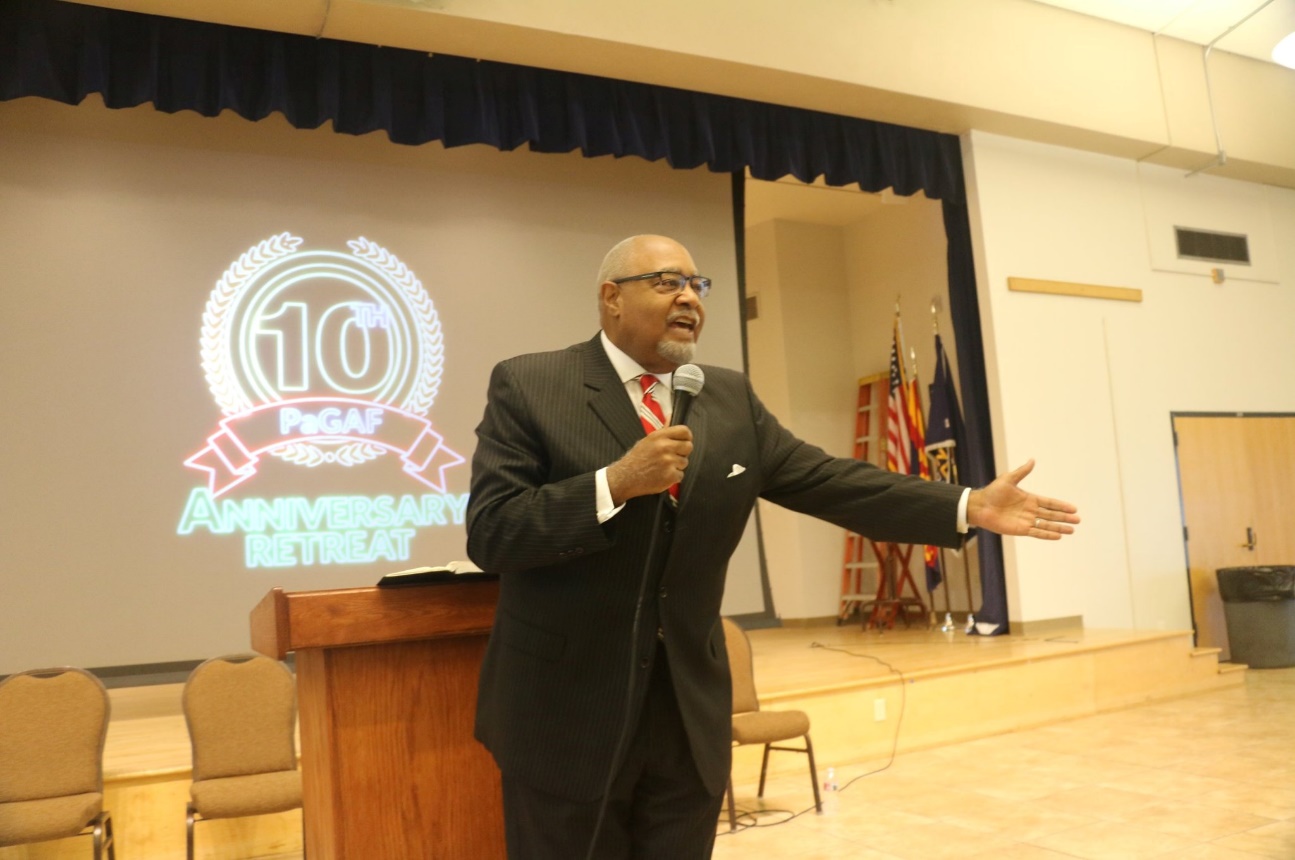 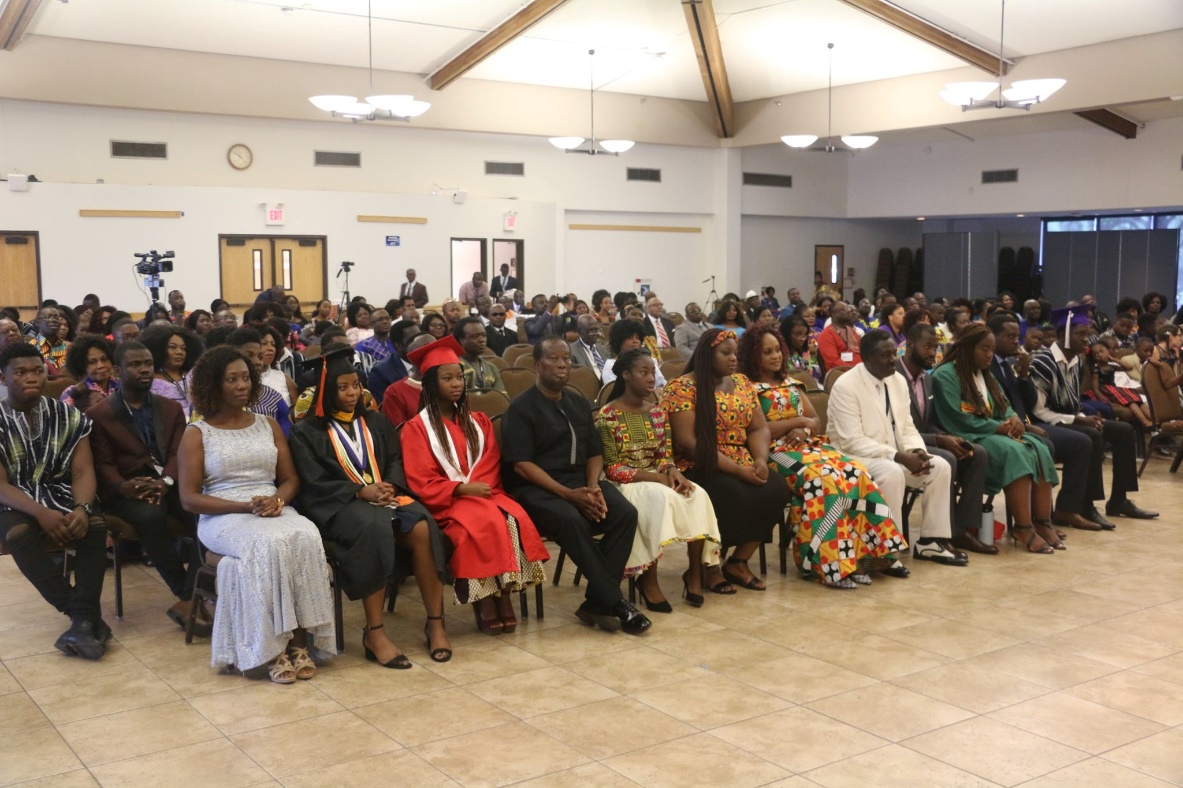 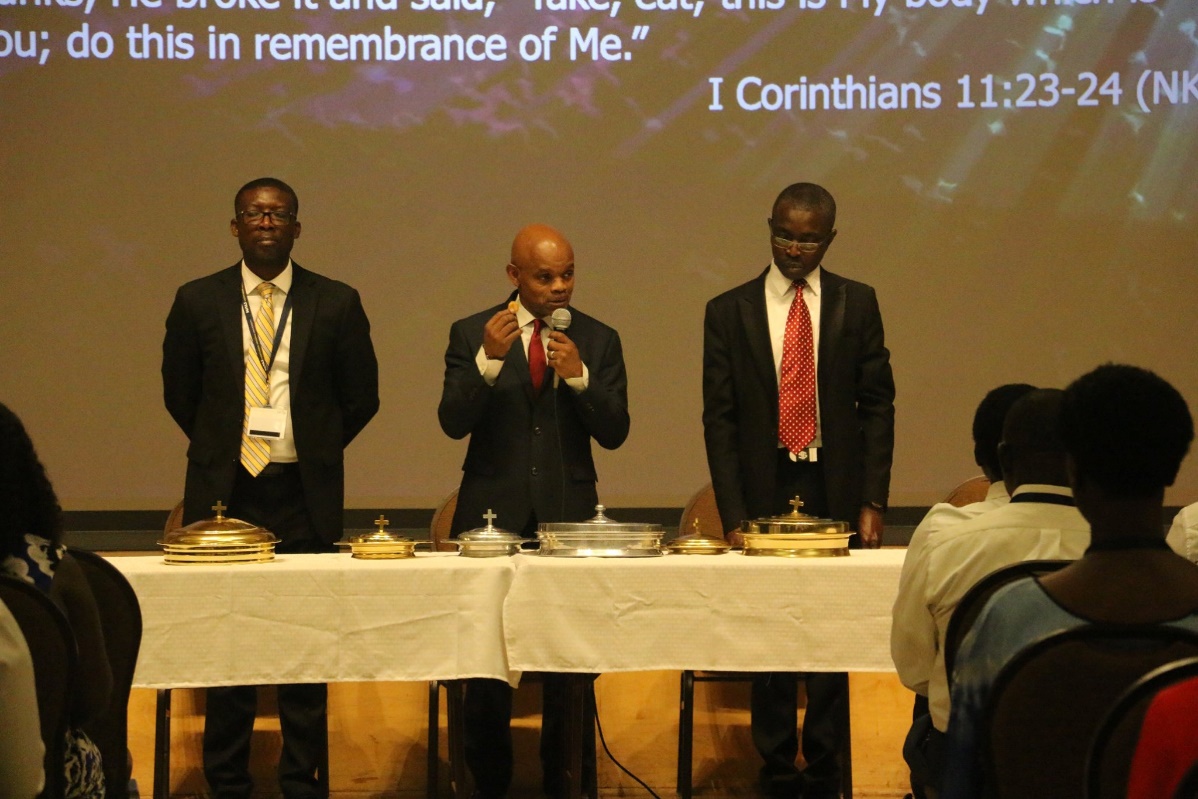 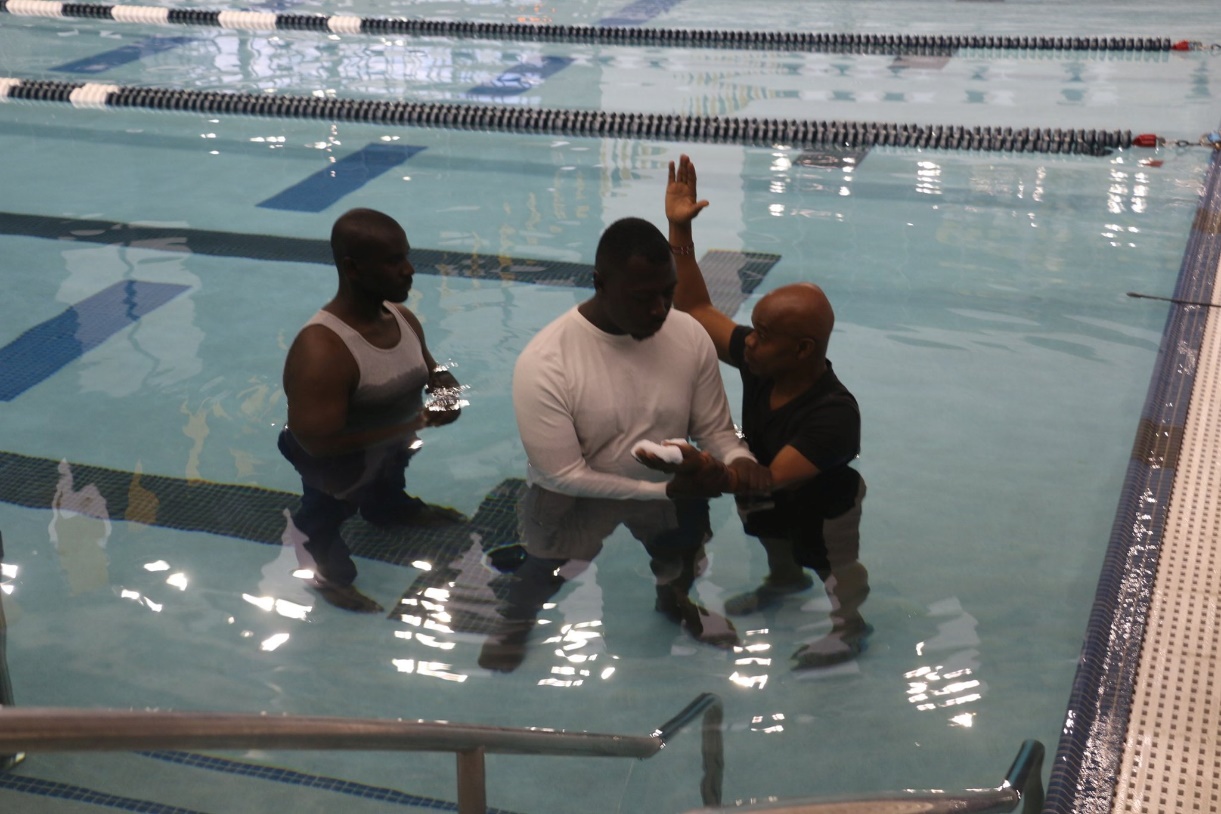 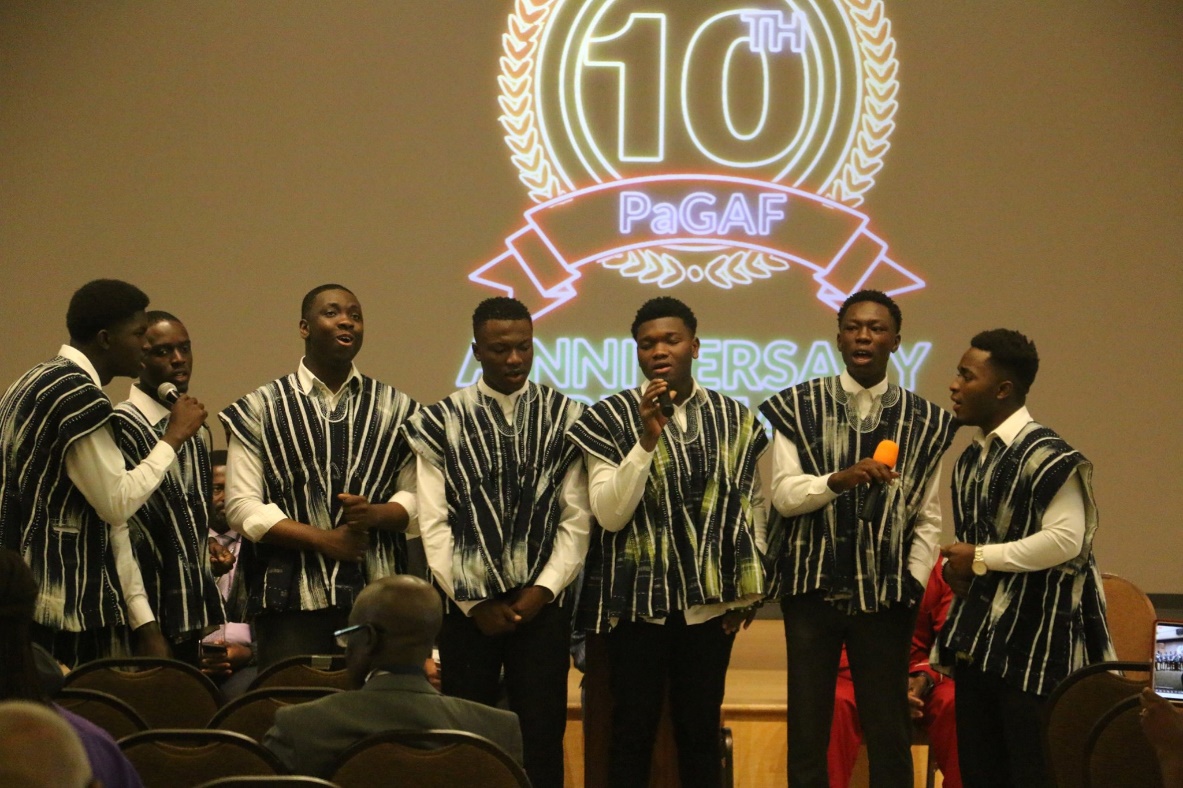 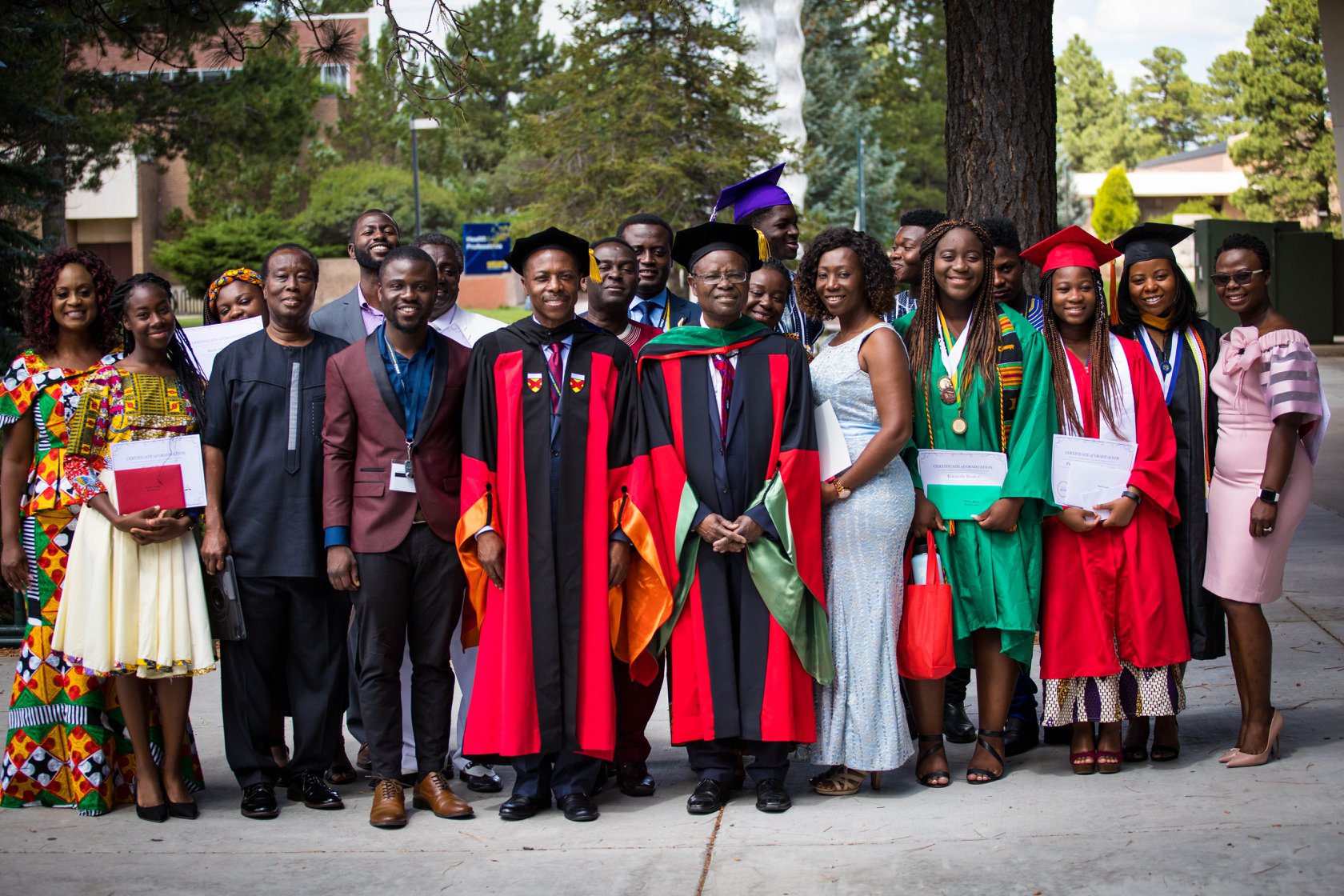 Phoenix
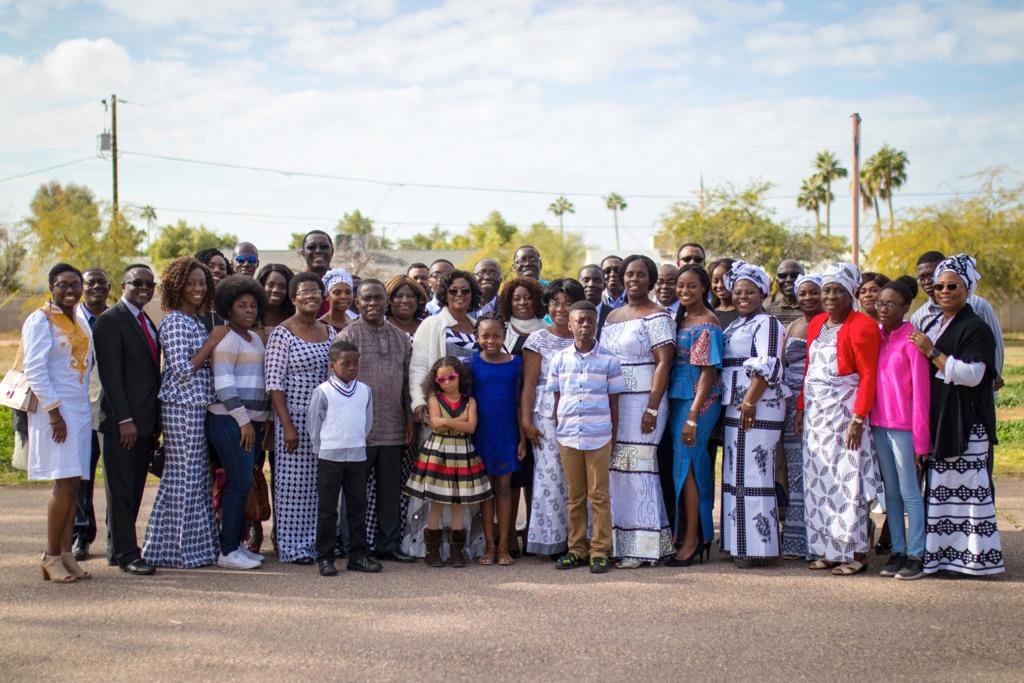 Bay Area
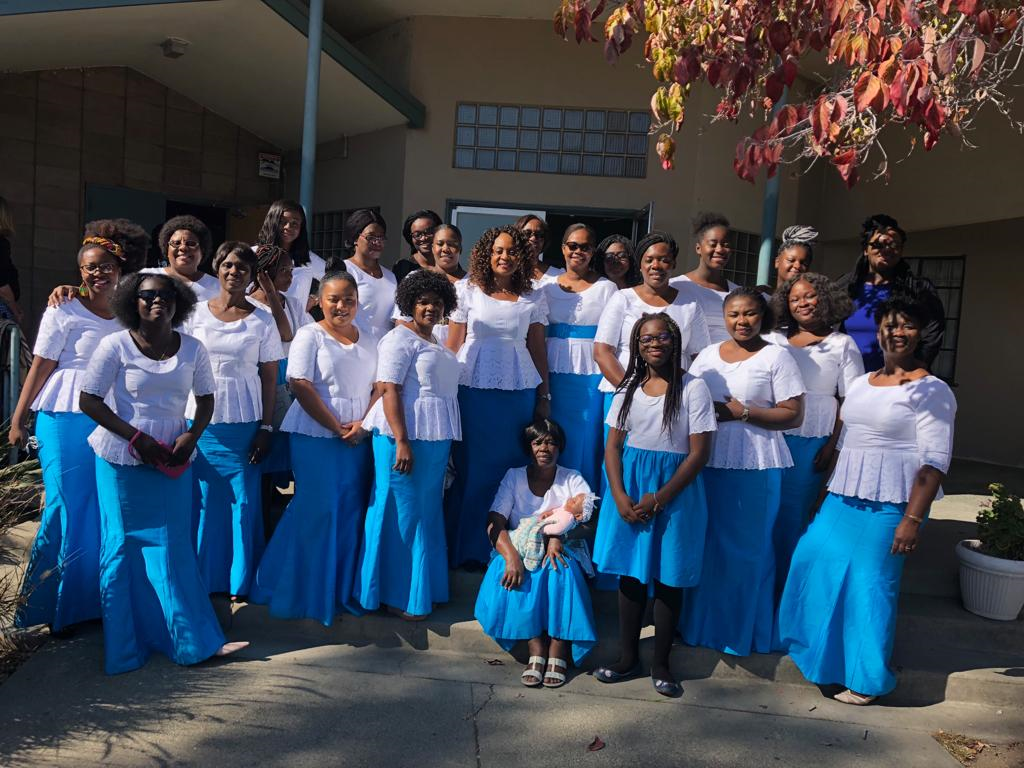 Denver
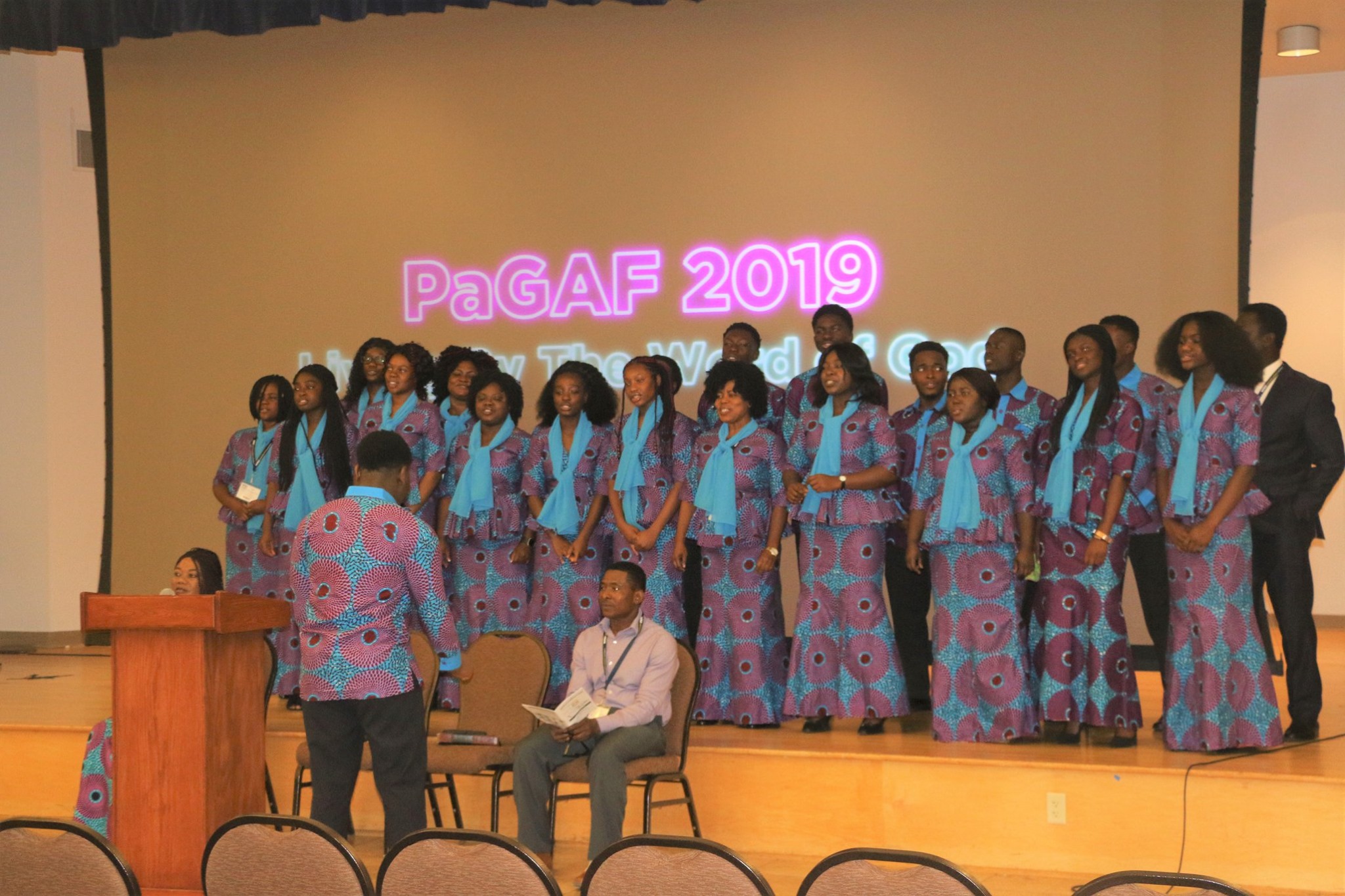 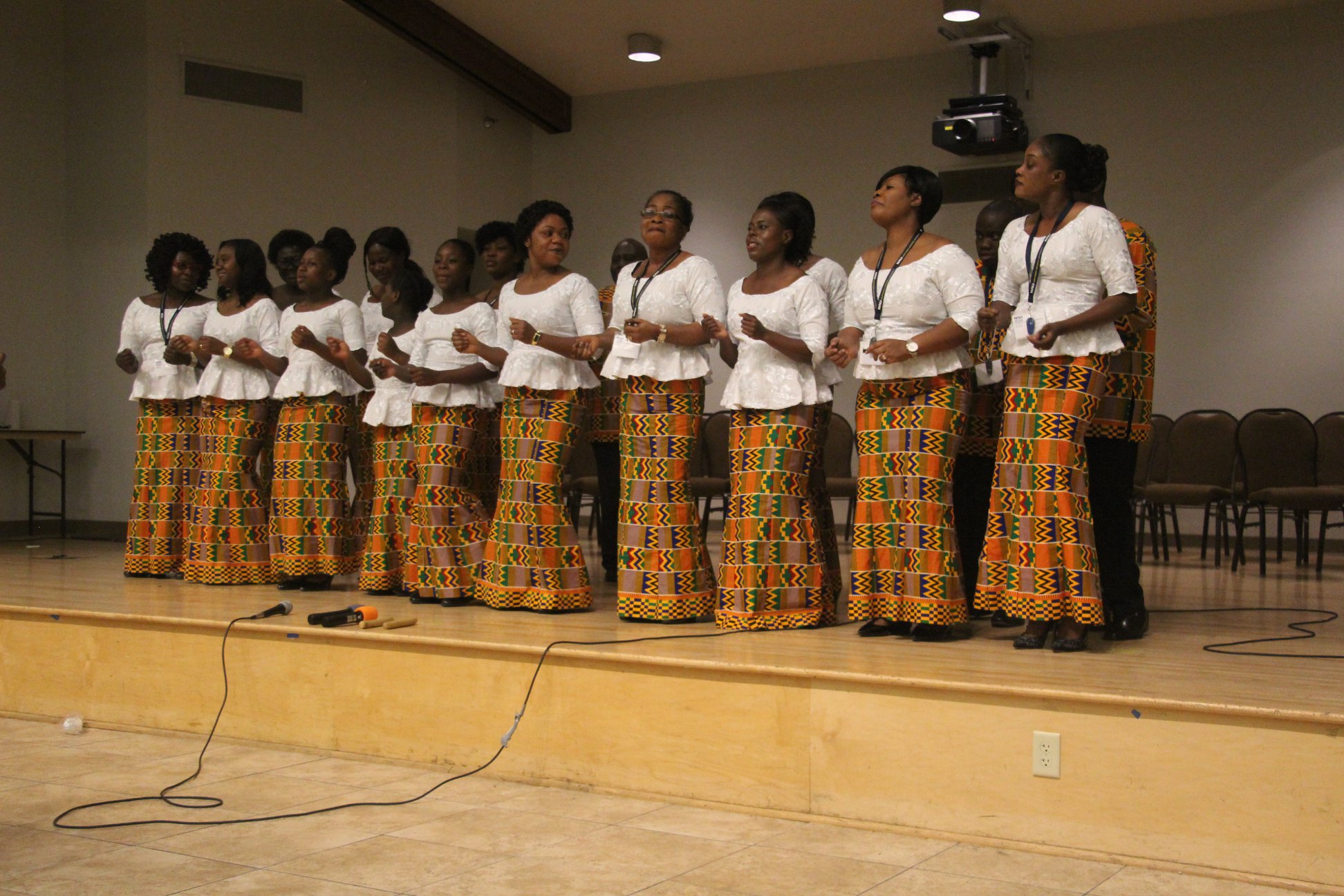 Houston
Riverside
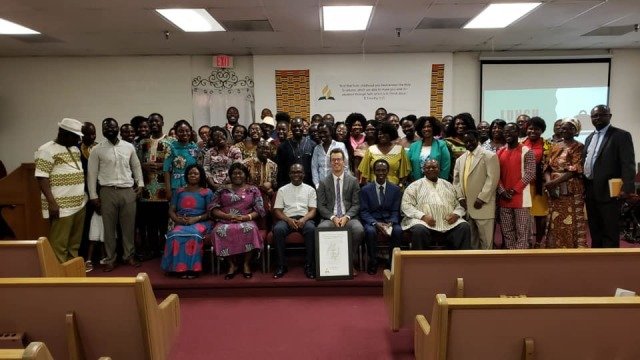